December Study
My Name is Favor by Emily Frady
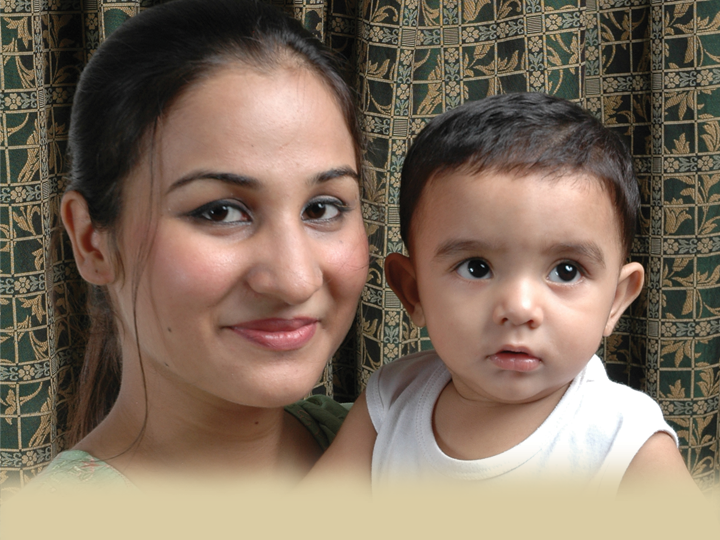 My Name is Favor
A will to surrender
Key Verse: “ And Mary said, Behold the handmaid of the Lord; be it unto me according to thy word. And the angel departed from her” (Luke 1:38).
Key Thought: God entrusts us with His work as we surrender our wills and lives to His control.
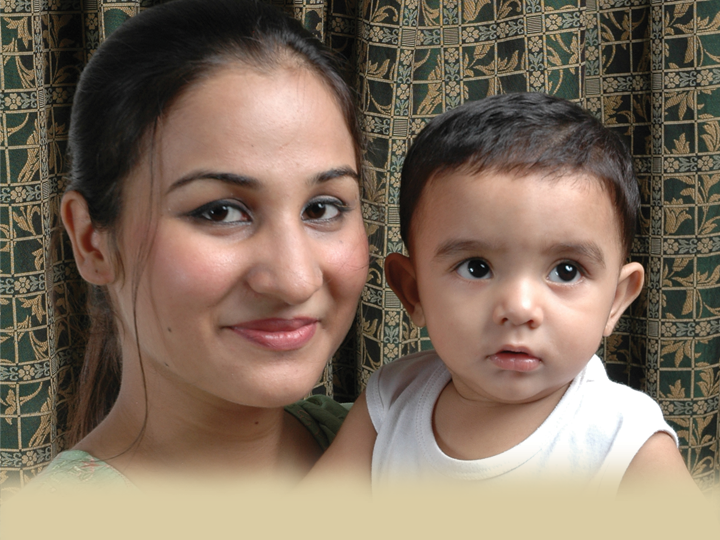 My Name is Favor
A will to surrender
God showed Mary favor
Mary had to surrender herself
Mary’s decision left her open to imminent danger
God entrusted her with an extremely important task
My Name is Favor
A will to surrender
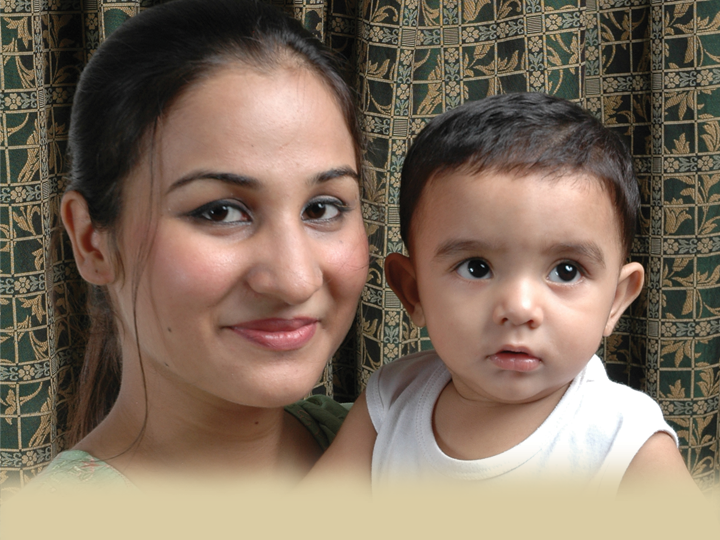 Introduction: Read Luke 1:38; James 4:7; James 4:10; Matthew 11:29; 1 Corinthians 6:19-20.

Exploration: According to James 4:7 and 4:10, what promises can we claim in submitting to God?
My Name is Favor
A will to surrender
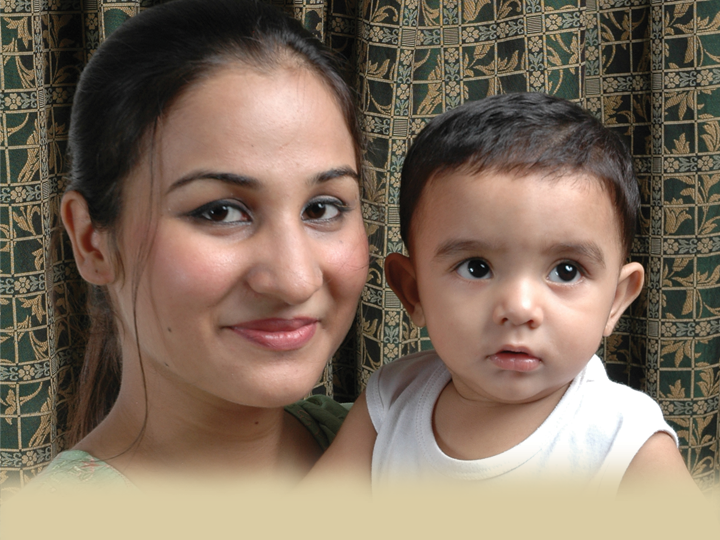 We live in a culture that screams, “Do what you want! It’s your body.” What does 1 Corinthians 6:19-20 say about that mindset?

How can we practically surrender even our bodies to God?
He knows my name
Interaction: Read Matthew 11:29 and consider this question. How do we take God’s yoke upon ourselves? God’s plan promises a lighter load, so why do we (especially as women) persistently insist on carrying out our own wills? Is it always easy to leave our wills or burdens at Jesus’ feet? Are we guilty of trying to pick up our own yokes again?
He knows my name
Reflection: Take time, asking God to reveal anything not surrendered to His power. Lay it at His feet; then, ask Him to help you leave it at His feet, knowing He will provide.
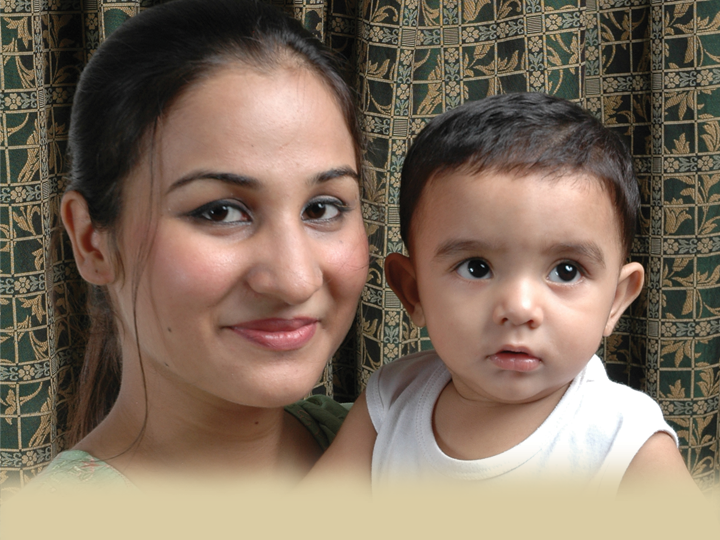 My Name is Favor
A heart of humility
Key Verse: “And Mary said, My soul doth magnify the Lord, and my spirit hath rejoiced in God my Saviour. For he hath regarded the low estate of his handmaiden:  for, behold, from henceforth all generations shall call me blessed” (Luke 1:46-48).
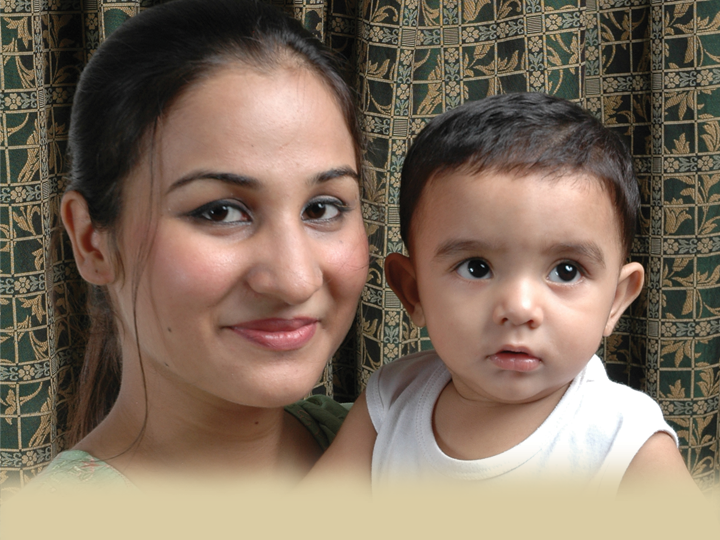 My Name is Favor
A heart of humility
Key Thought: As we humble our hearts before the Lord, He entrusts us with the display of His splendor and beauty to a watching world.
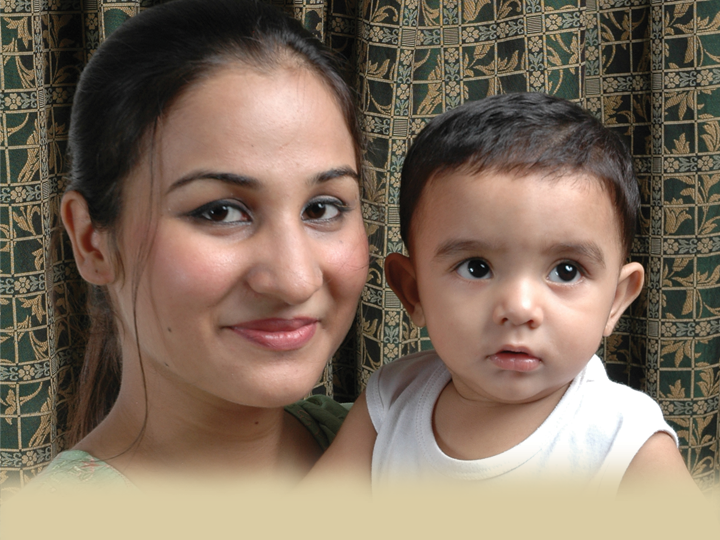 My Name is Favor
A heart of humility
Mary’s family tree
Mary’s song
Mary’s familiarity with the Word
Mary’s humility
Mary’s heart
He knows my name
Introduction: Read Luke 1:46-55; Proverbs 4:23; Matthew 15:18.

Exploration: According to Proverbs 4:23, how do we keep our hearts?
He knows my name
In relation to Matthew 15:18, why is it so important to keep our hearts?

Think about and list some of the instances of God’s faithfulness Mary was recalling from the Old Testament in Luke 1:50-55.
He knows my name
Interaction: God had been silent for a period of 400 years before Jesus came. But Mary still held to His faithfulness and believed the promises she’d heard from the Old Testament. Why is it so easy for us to forget God’s faithfulness in a day when He is not silent, but living and moving in our lives?
He knows my name
Reflection: Ask for the discipline to take time to study His Word. Thank God that everyday is a new day to grow closer to Him in humility through prayer and His Word.
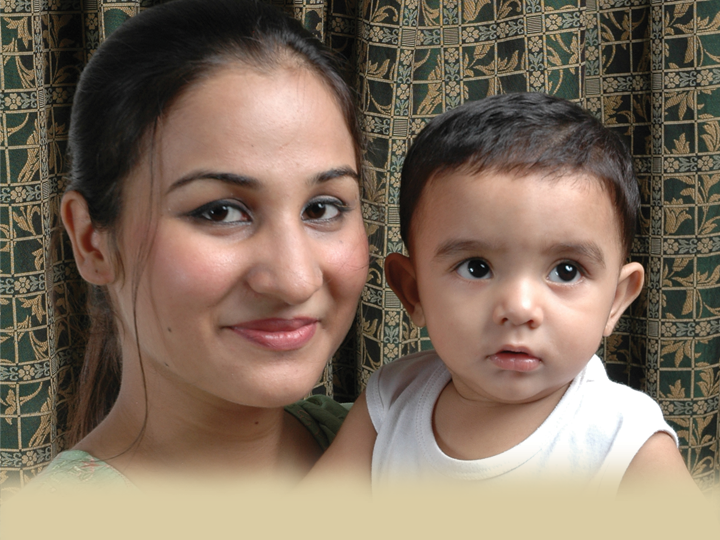 My Name is Favor
the son as savior
Key Verse: “His mother saith unto the servants, Whatsoever he saith unto you, do it” (John 2:5).
Key Thought: As we, in faith,  acknowledge the Son as our Savior, He entrusts us with eternal life and extends to us His favor.
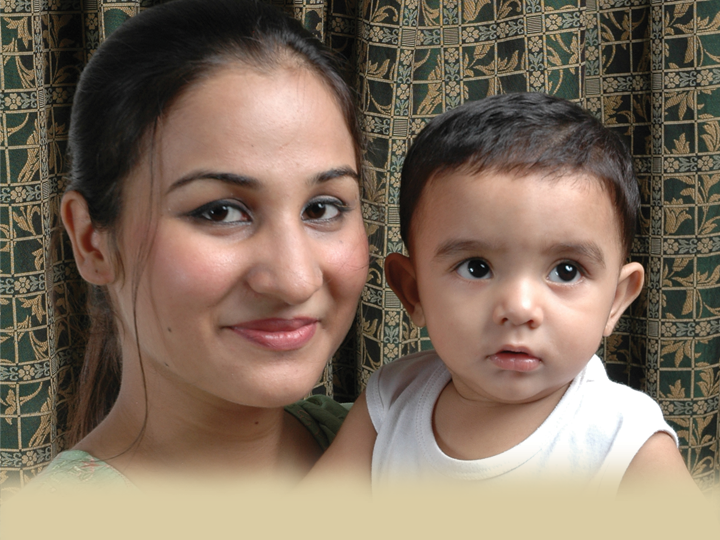 My Name is Favor
the son as savior
Mary becoming a parent
Jesus the son
Jesus the Savior
He knows my name
Introduction: Read Luke 2:1-12; John 10:22-39; Luke 21:17: Joshua 1:9.

Exploration: John 10:22-30 records Jesus’ words. Whom does He say will only see His works and miracles?
He knows my name
How many times in this passage does Jesus claim God as His Father?

What do these claims cause in verses 31-39?

Knowing we could face this same reaction (Luke 21:7), what promises of God do we find in Joshua 1:9 to claim when our efforts become difficult?
He knows my name
Interaction: In Mere Christianity, C. S. Lewis discusses Jesus’ claims as God. Lewis writes that if He were not God (like many in our world want to claim) and only a mortal man, then His claims to be the Messiah would make Him a lunatic—not a great prophet or a great man.  Why do so many people want to just leave Him at a “great man” and not Savior?
He knows my name
Reflection: The name Adonai means Lord. Even if we have accepted Jesus as Savior, are there areas and  circumstances in which we hesitate or refuse to let go and allow Him to be Lord? Ask God to reveal any area of life where Jesus is not Lord.
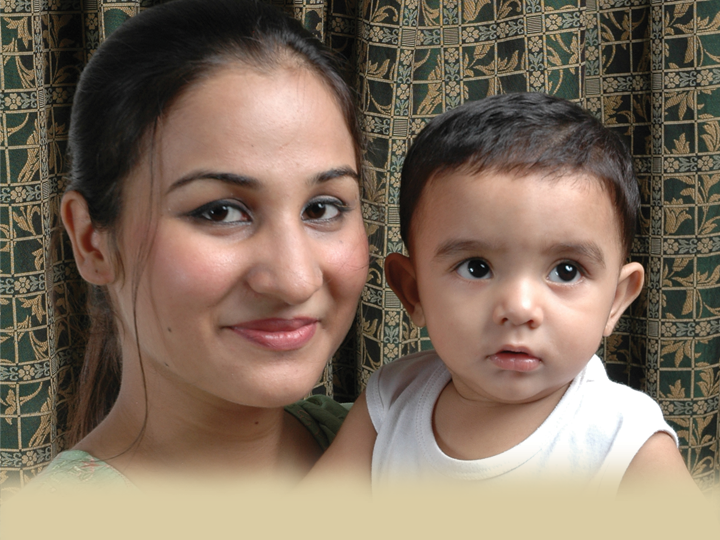 My Name is Favor
Blessed through obedience
Key Verse: “ For whosoever shall do the will of my Father which is in heaven, the same is my brother, and sister, and mother” (Matthew 12:50).
Key Thought: As we follow Christ through obedience, He counts us as family and entrusts us with blessings.
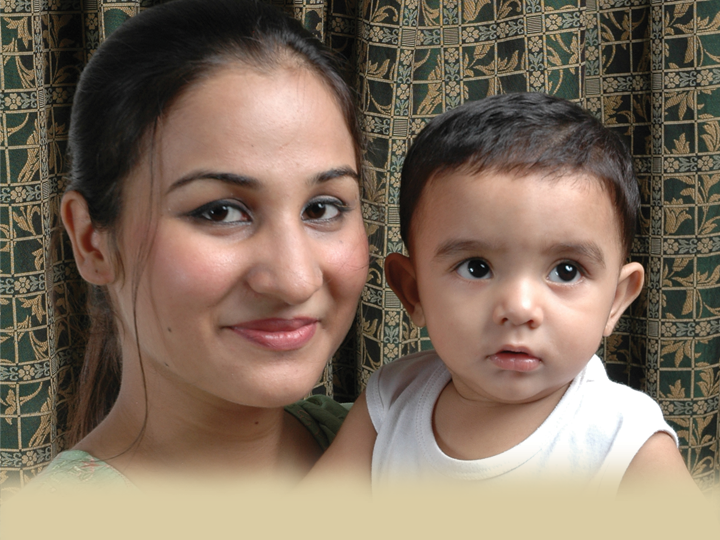 My Name is Favor
Blessed through obedience
Mary was blessed
We are blessed
Mary had the privilege
We know the same privileges
He knows my name
Introduction: Read Revelation 19:9-10; Luke 1:48; Leviticus 20:26; Galatians 5:22-23; 1 John 4:11-13; James 1:27.

Exploration: What does Leviticus 20:26 say about our position as His children?
He knows my name
According to these verses, how do others know of our obedience to God and love for His Son?
Galatians 5:22-23
1 John 4:11-13
Luke 10:27
James 1:27
He knows my name
Interaction: What might our lives look like if we allow the Living God to reign in us and seek to love the Lord with all our heart, soul, strength and mind (Luke 10:27)?
He knows my name
Reflection: Nothing can be done within us without Love Himself living in our hearts (1 Corinthians 13). Dwell on this name for Christ and thank God for the opportunity to know Him more everyday through His Son and the Holy Spirit.